Summary of Heat Loss Calculations
Assessing overall heating requirements for building (E)
Heat Loss Rate and Heat Loss Parameter are used interchangeably

Heat Loss Coefficient is Heat Loss Parameter per unit area
The Fabric Heat Loss Parameter =  = ΣUx*Ax
Annual Energy Requirement                E = H * DegreeDays *86400

Degree Days are  a measure of climate – for heating  Degree Days are usually based on a base or neutral temperature of 15.5oC, 60oF.     For cooling  there is less agreement, but typically 22oC or 25oC.
Summary of Energy Management in Buildings
Energy Management in Buildings -    Heating
Do not include points > 15.5oC when defining trend line, 
Red trend line may be used to predict future consumption,
Blue line takes account of efficiency of boiler,
Gradient of Blue Line is measured in   kWh / day / oC
Divide by 24 (hrs) to get in kW and the gradient should be identical with Heat loss parameter

i.e. bottom up and top down approaches should give same answer.
Dashed Purple Line shows possible revised heat loss parameter after insulation improvement – e.g. double glazing
Dotted Black Line shows equivalent actual consumption after insulation measures 
-can be compared with actual consumption
i.e. in this example actual savings are not what had been predicted
Summary of Energy Management in Buildings
Energy Consumption
Heating
Base Load
Temperature
Summary of Energy Management in Buildings
Case with an electrically heated and cooled building – e.g. Shanghai
Energy Consumption
Heating
Cooling
Base Load
Temperature
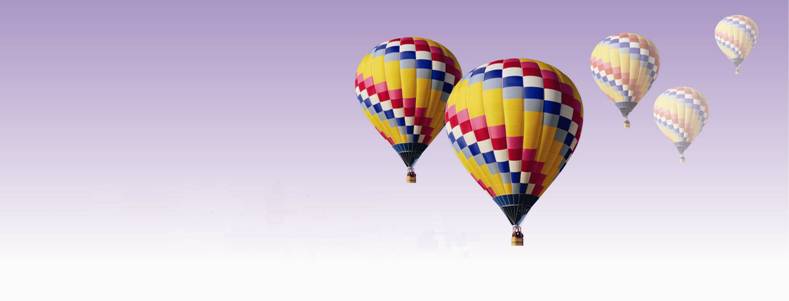 Monitoring Performance – Gas
Identify when consumption deviates significantly from trend line
1.5 standard deviations is a good starting point
Electricity Consumption in an Office Building in East Anglia
Low Energy Lighting Installed
Consumption rose to nearly double level of early 2005.  
   Malfunction of Air-conditioning plant.
   Extra fuel cost £12 000 per annum      ~£1000 to repair fault
   Additional  CO2 emitted ~ 100 tonnes.
6
Performance of ZICER Building
800
350
Good Management has reduced Energy Requirements
Space Heating Consumption reduced by 57% 
CO2 emissions reduced by 17.5 tonnes per annum.
7
7
7